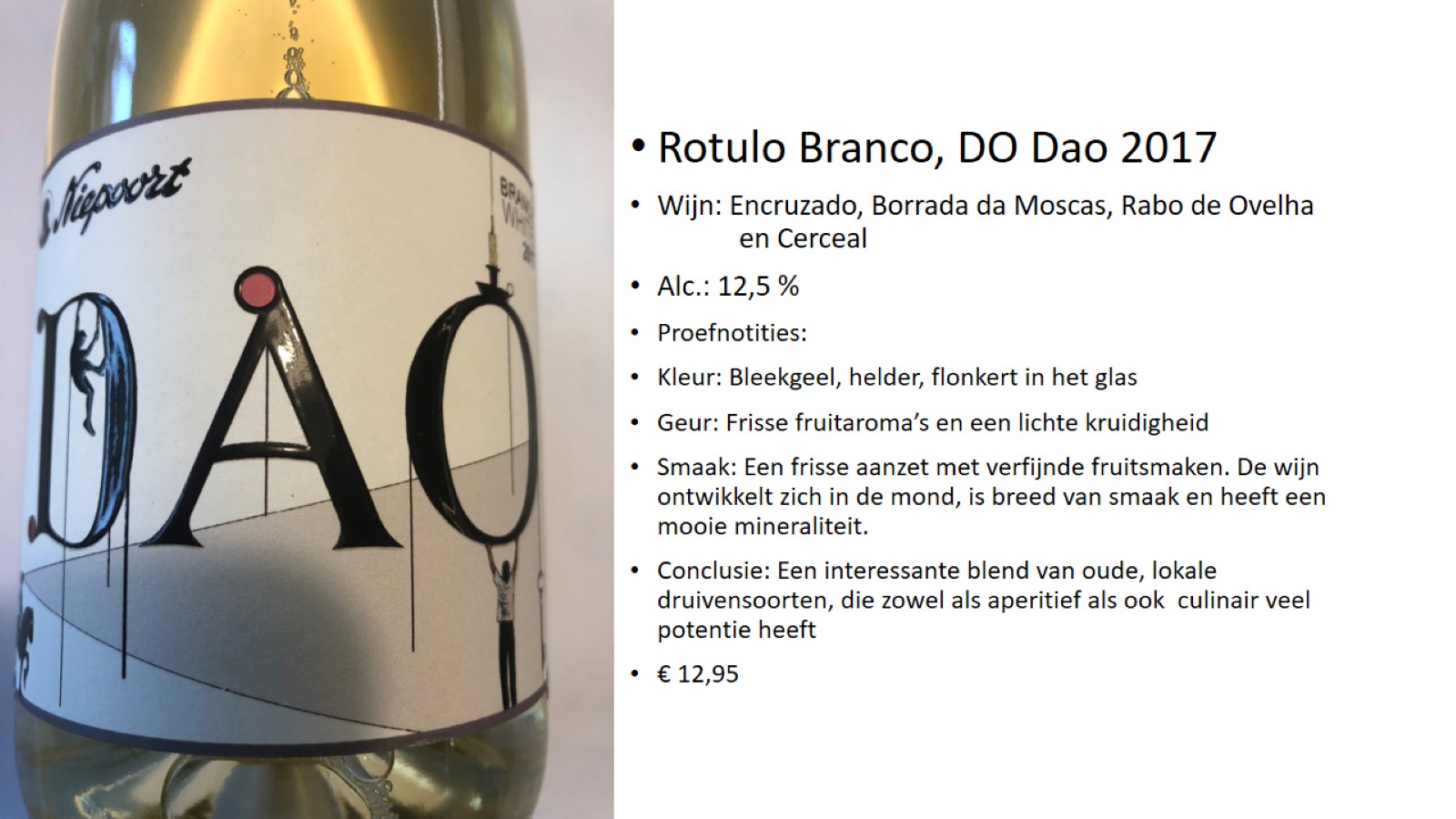 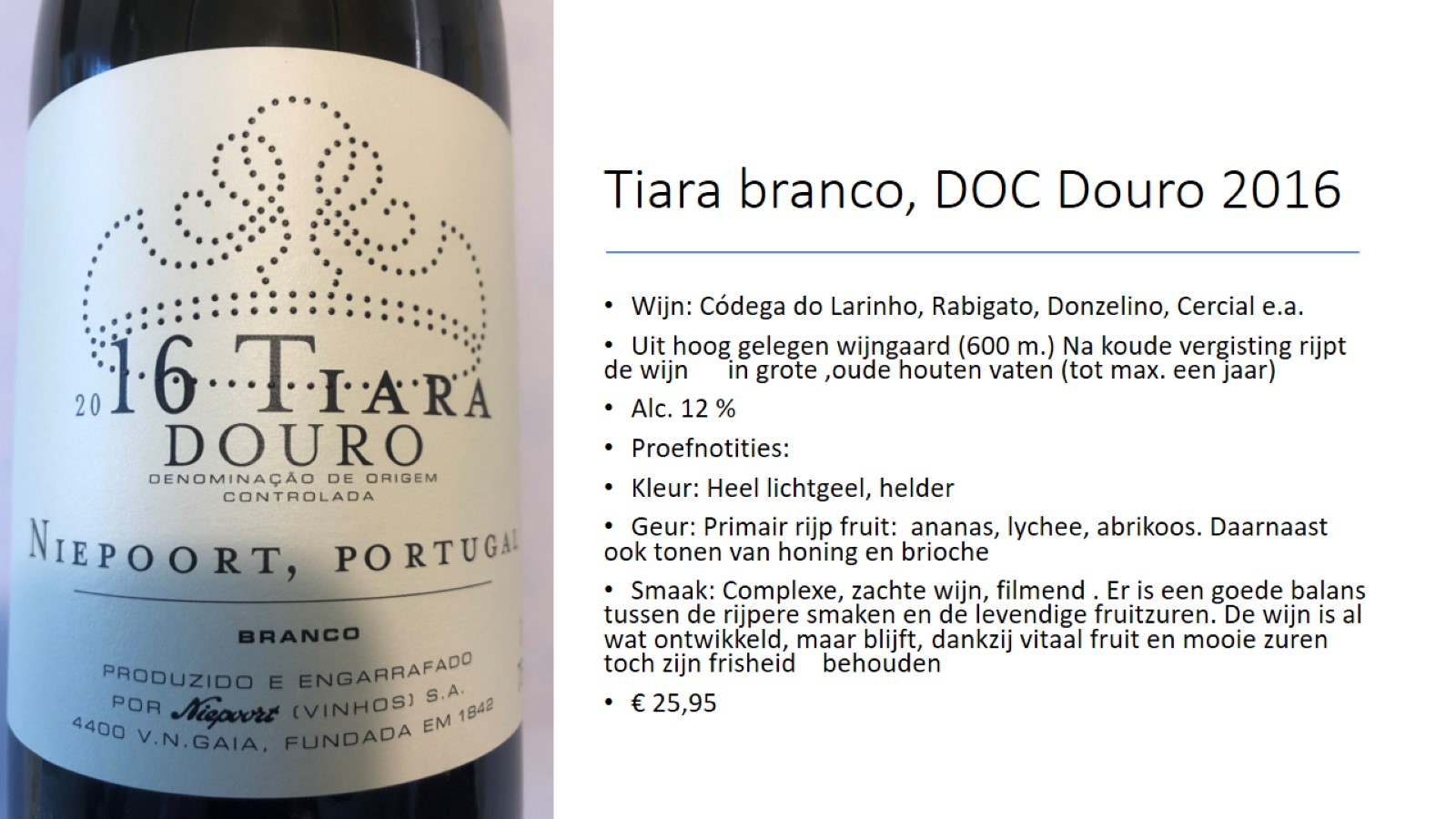 Tiara branco, DOC Douro 2016
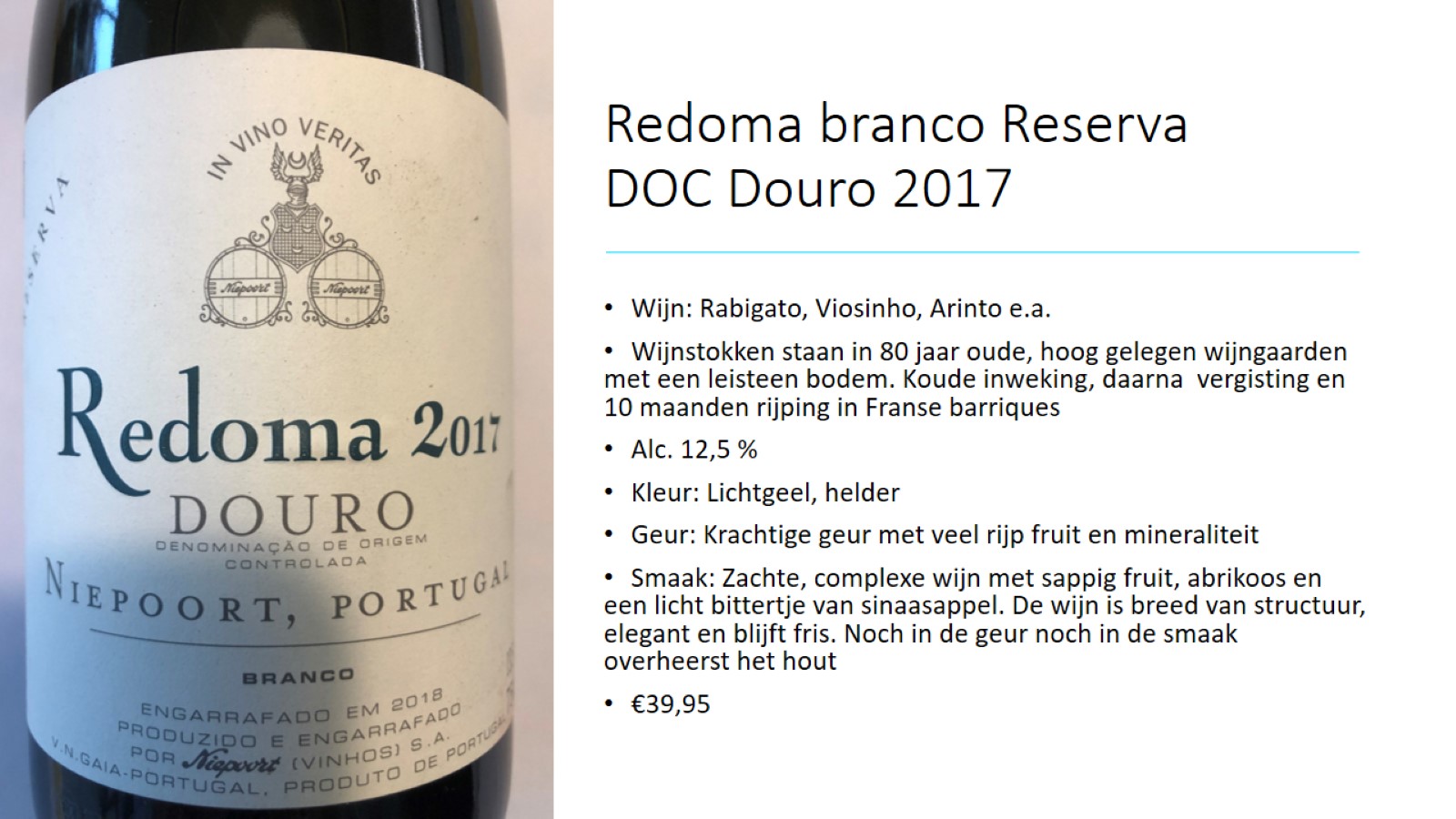 Redoma branco Reserva DOC Douro 2017
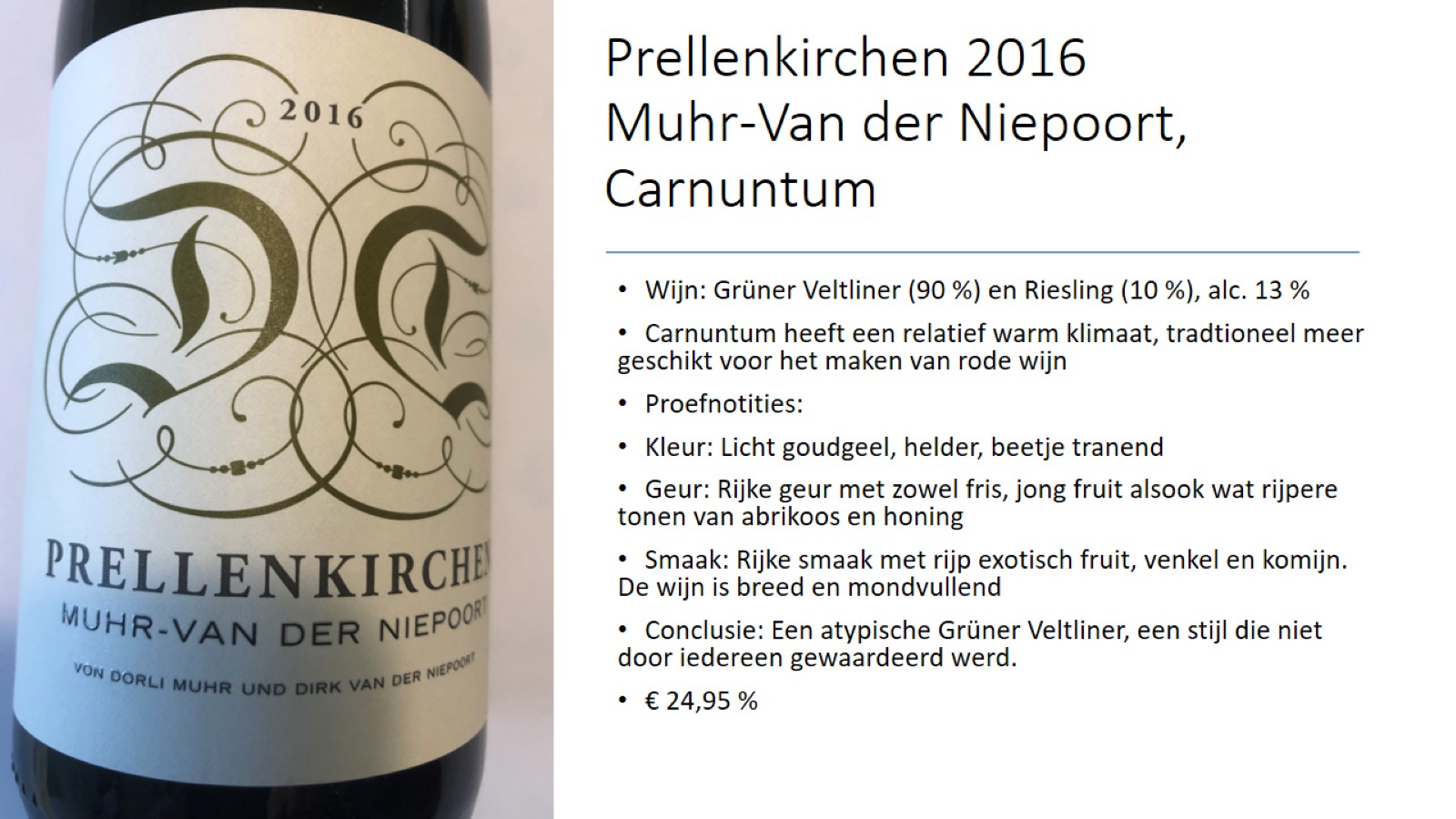 Prellenkirchen 2016Muhr-Van der Niepoort, Carnuntum
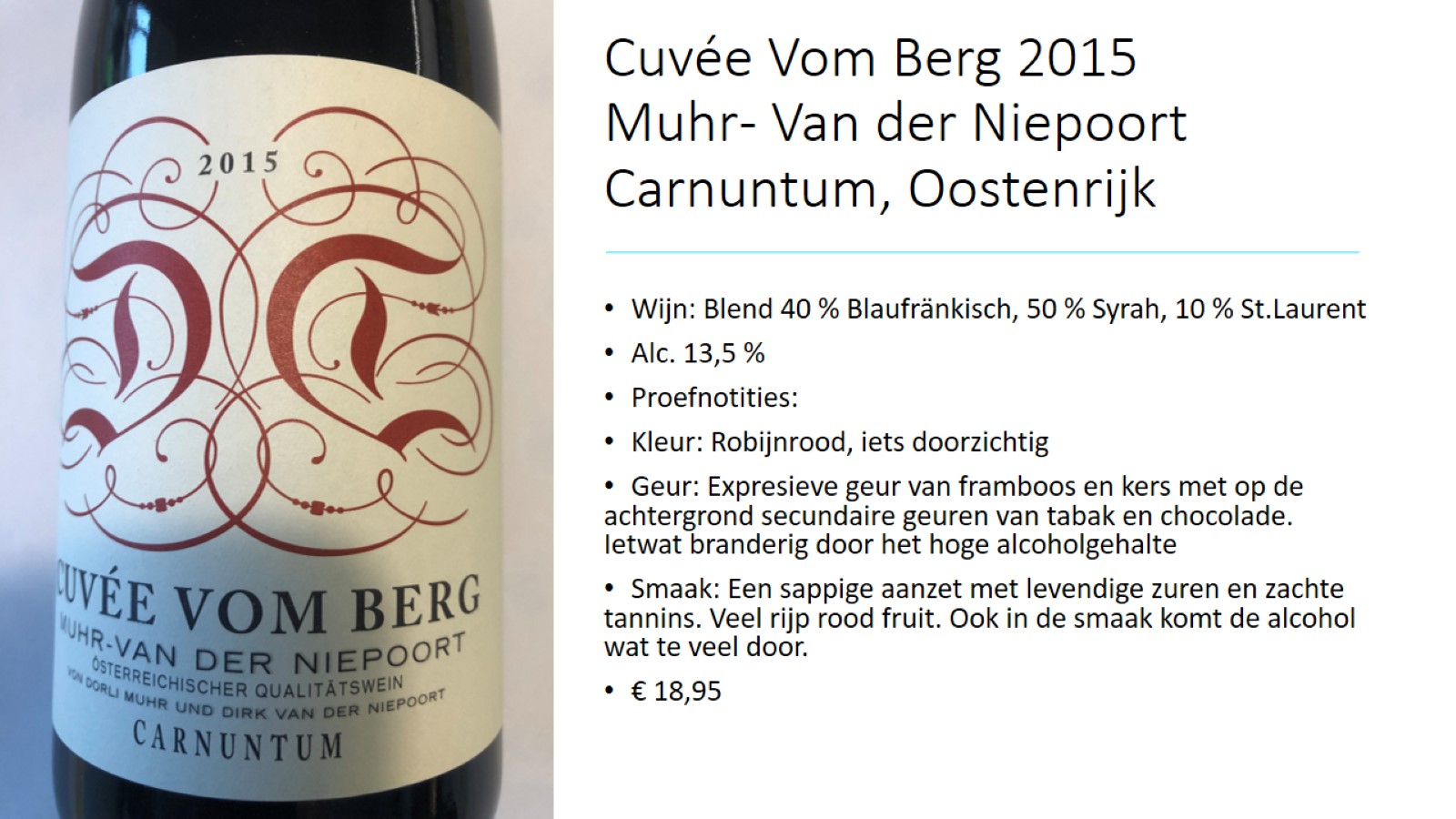 Cuvée Vom Berg 2015Muhr- Van der NiepoortCarnuntum, Oostenrijk
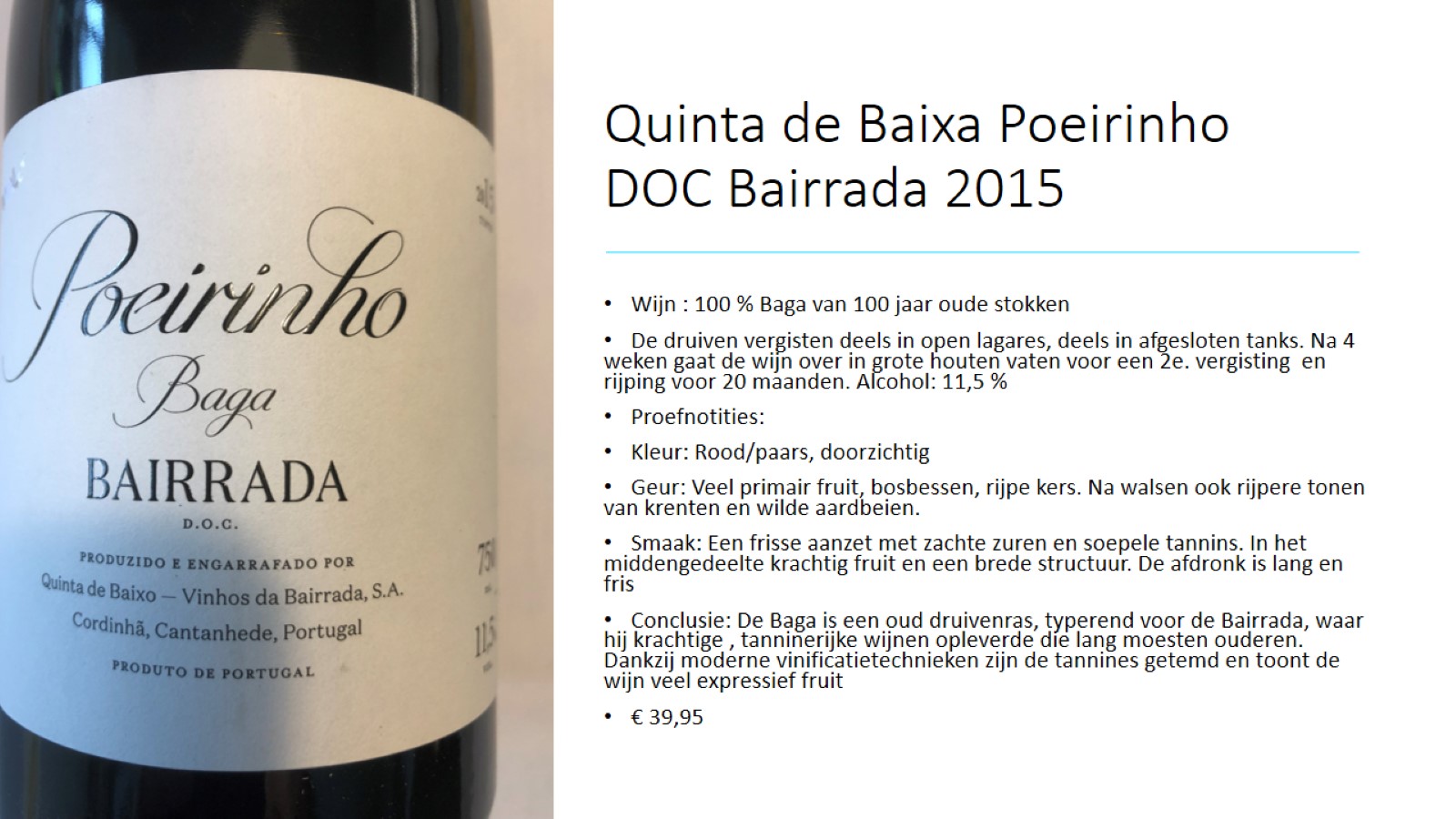 Quinta de Baixa Poeirinho DOC Bairrada 2015
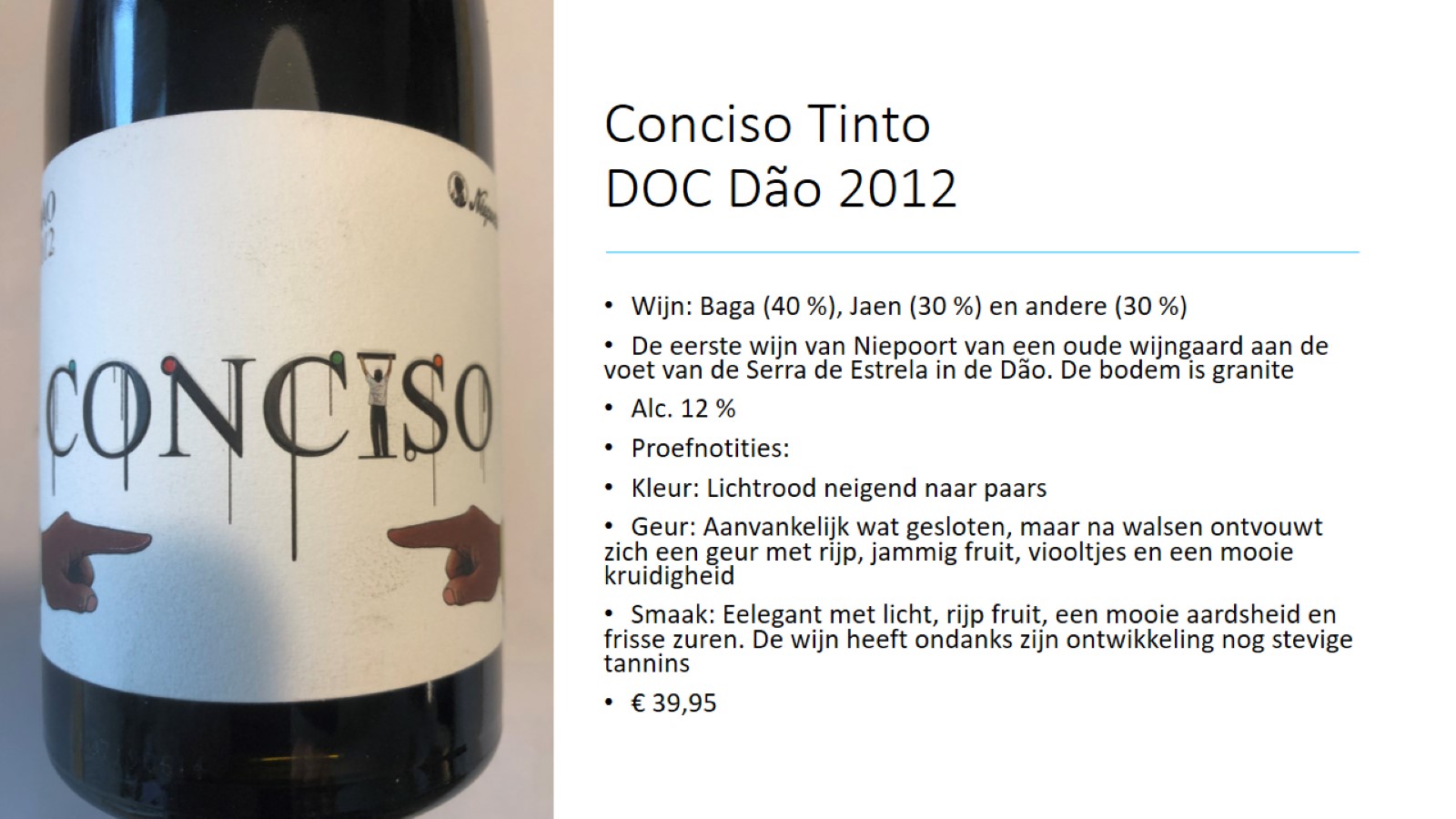 Conciso TintoDOC Dão 2012
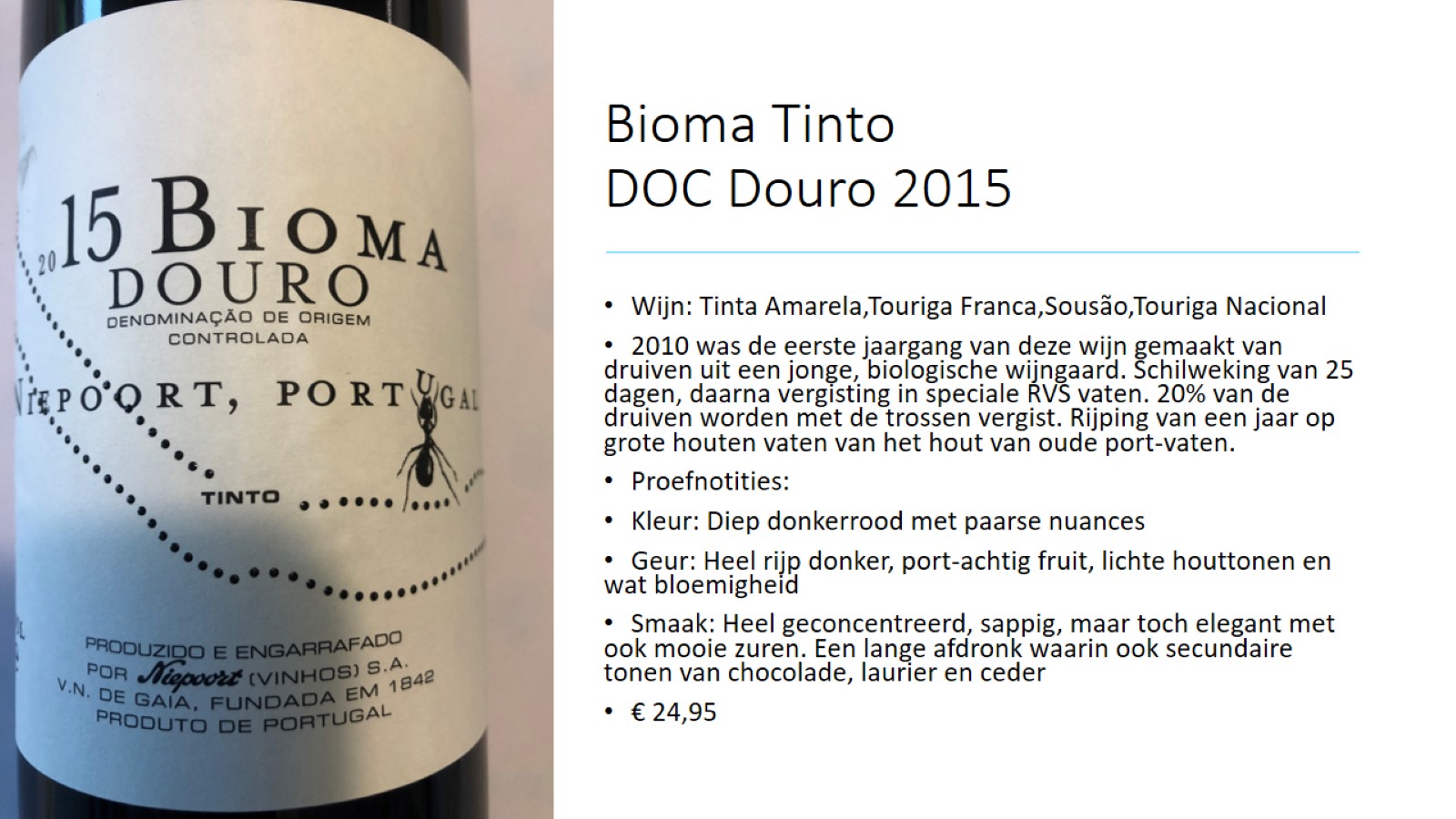 Bioma TintoDOC Douro 2015
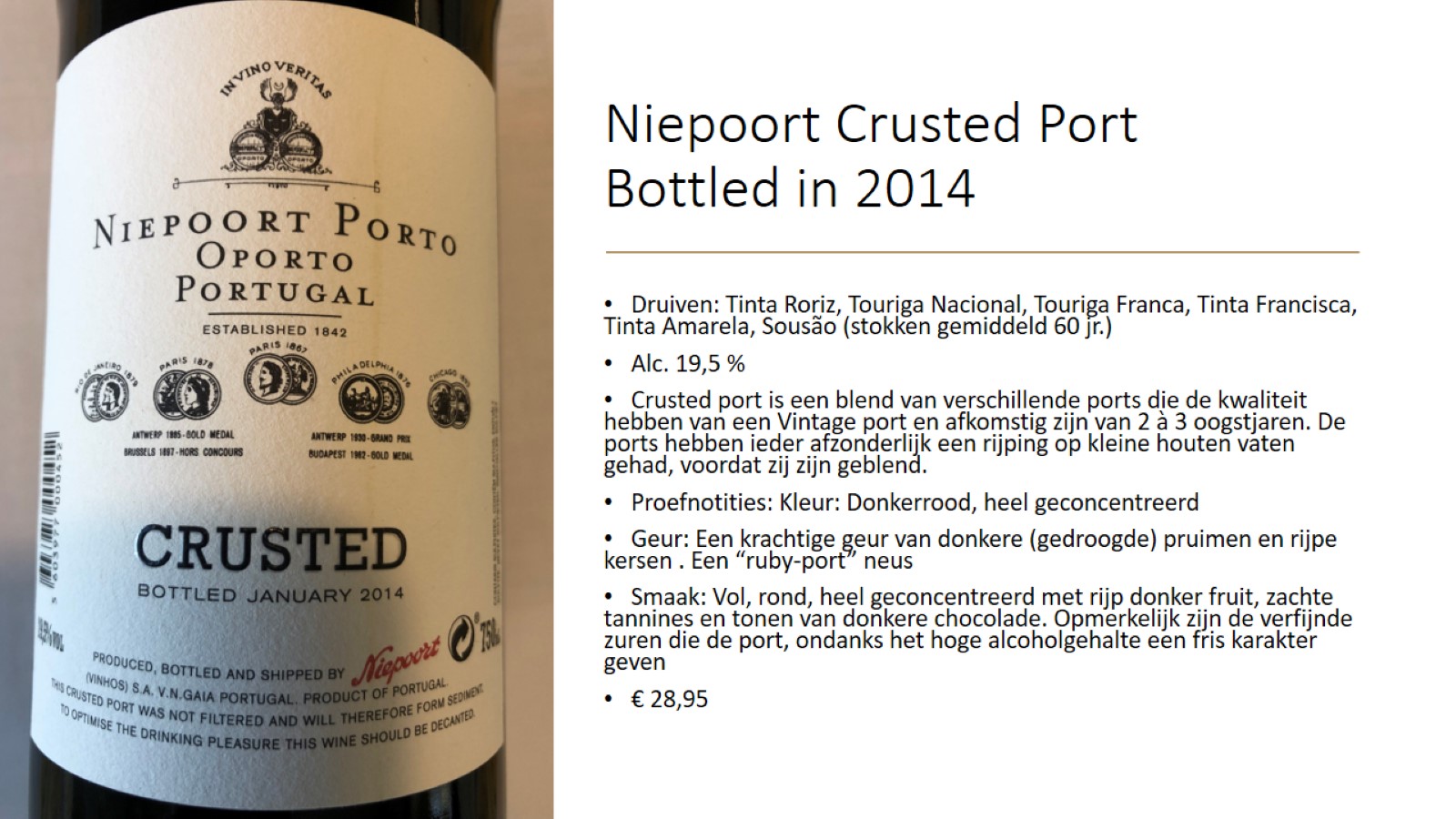 Niepoort Crusted PortBottled in 2014
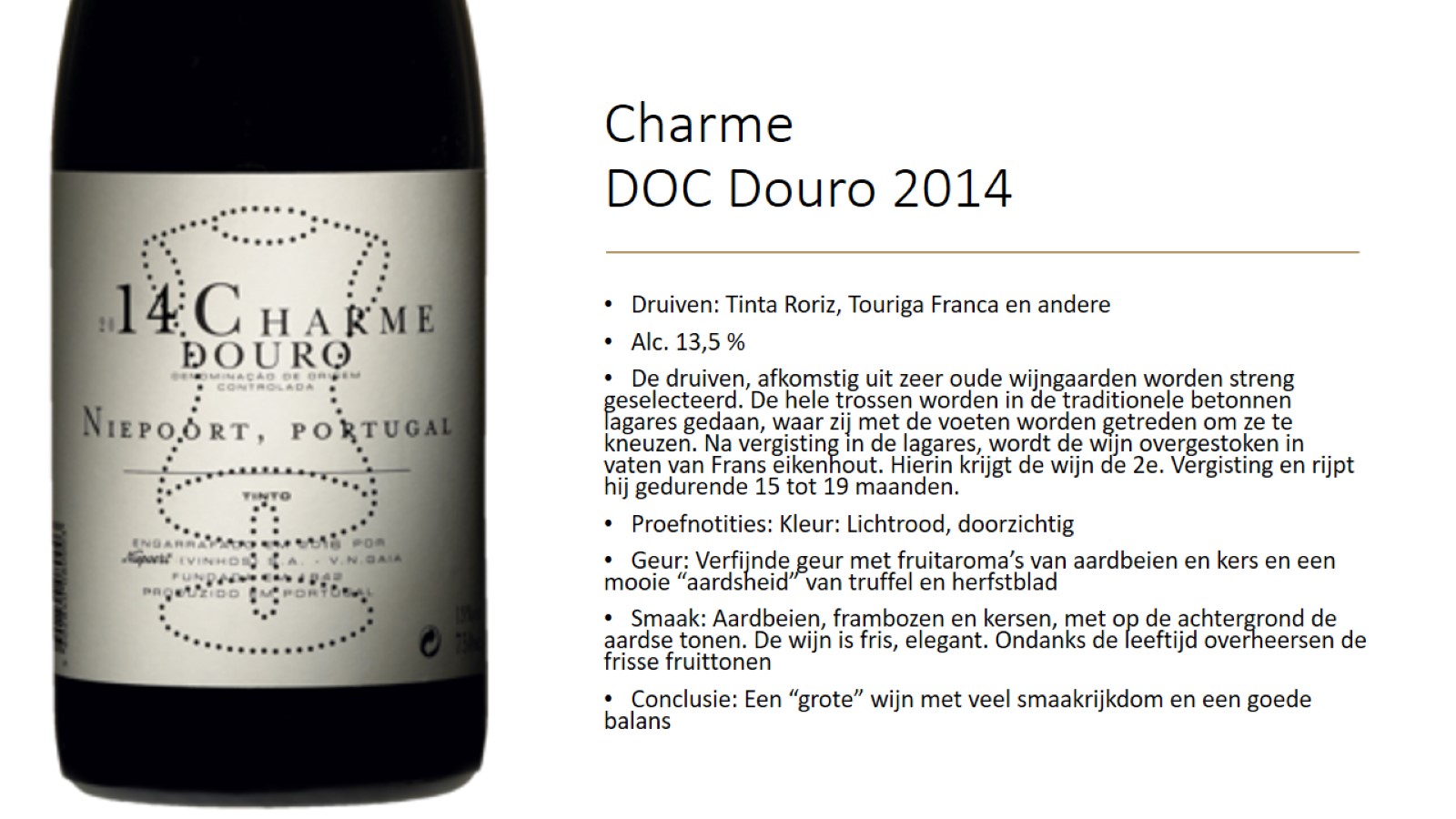 CharmeDOC Douro 2014